UNIDAD TÉCNICA DE APOYO PRESUPUESTARIO
SENADO DE LA REPÚBLICA DE CHILE
EJECUCIÓN ACUMULADA DE GASTOS PRESUPUESTARIOS AL MES DE FEBRERO DE 2019PARTIDA 05:MINISTERIO DEL INTERIOR Y SEGURIDAD PÚBLICA
Valparaíso, abril 2019
EJECUCIÓN ACUMULADA DE GASTOS A FEBRERO DE 2019PARTIDA 05 MINISTERIO DEL INTERIOR Y SEGURIDAD PÚBLICA
Principales hallazgos
Para el año 2019 la Partida presenta un presupuesto aprobado de $3.371.745 millones, de los cuales un 40,1% se destina a gastos en personal, un 22,6% a iniciativas de inversión, un 17,6% a transferencias de capital, manteniendo la distribución de los años anteriores. 
La Ejecución del Ministerio, del mes de FEBRERO ascendió a $206.578 millones, es decir, un 6,1% respecto del presupuesto vigente, gasto inferior al registrado a igual mes de los dos últimos años (0,7 puntos porcentuales respecto de 2017 y 2,3 puntos porcentuales de 2018).
La Partida no presenta al mes de FEBRERO aumentos y disminuciones al presupuesto inicial, sin embargo, se registran a nivel de los programas de inversiones de los gobiernos regionales reasignaciones por $ 22.882 millones, disminuyendo dicho monto en el subtítulo 31 “iniciativas de inversión”, e incrementando en igual valor el subtítulo 33 “transferencias de capital”.  Por su parte, el subtítulo 34 “servicio de la deuda” presentó una ejecución de $4.815 millones que corresponden al pago de los compromisos devengados al 31 de diciembre de 2018 (deuda flotante), sin que existan los decretos modificatorios respectivos.
En cuanto a los programas, el 81% del presupuesto inicial, se concentra en la Subsecretaría de Desarrollo Regional y Administrativo, Carabineros de Chile y los Gobiernos Regionales (que representan a su vez el 17%, 31,6% y 32,9% respectivamente), los que al mes de FEBRERO alcanzaron niveles de ejecución de 0,8%, 8,9% y 4,8% respectivamente, todos calculados respecto al presupuesto vigente.
2
EJECUCIÓN ACUMULADA DE GASTOS A FEBRERO DE 2019PARTIDA 05 MINISTERIO DEL INTERIOR Y SEGURIDAD PÚBLICA
Principales hallazgos
Las mayores tasas de gastos se registraron en la Subsecretaría del Interior (27,1%), seguida de Carabineros de Chile (8,9%).  Mientras que los programas Fondo Social, Transferencias a Gobiernos Regionales y Programas de Convergencia presentan la ejecución menor, con 0%.
3
DISTRIBUCIÓN POR SUBTÍTULO DE GASTO Y CÁPITULOMINISTERIO DEL INTERIOR Y SEGURIDAD PÚBLICA
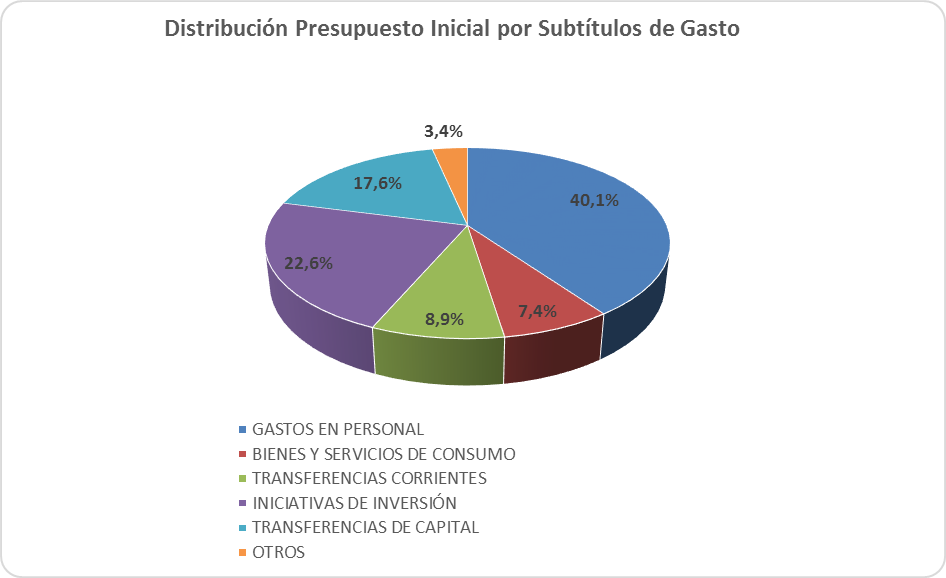 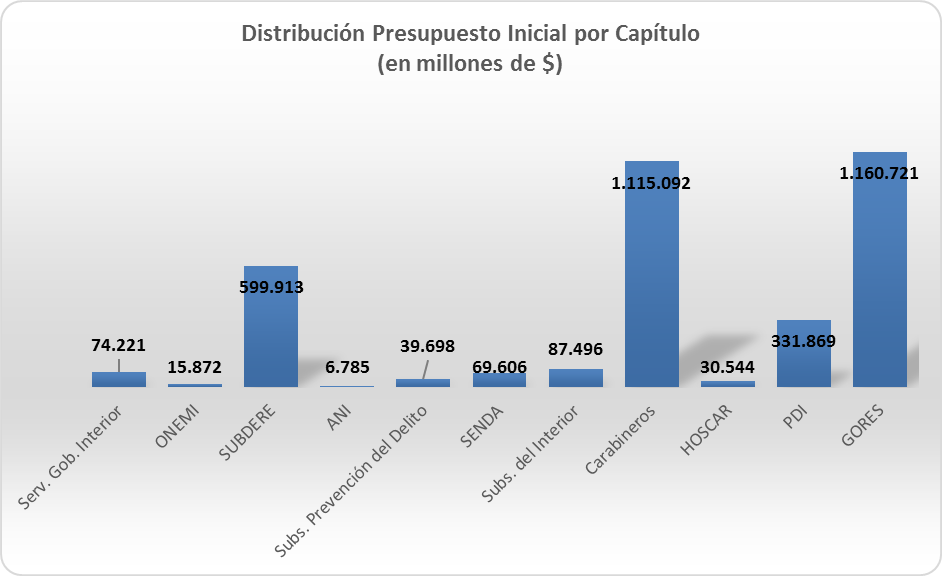 4
COMPORTAMIENTO DE LA EJECUCIÓN ACUMULADA DE GASTOS A FEBREROPARTIDA 05 MINISTERIO DEL INTERIOR Y SEGURIDAD PÚBLICA
5
COMPORTAMIENTO DE LA EJECUCIÓN ACUMULADA DE GASTOS A FEBREROMINISTERIO DEL INTERIOR Y SEGURIDAD PÚBLICA
6
EJECUCIÓN ACUMULADA DE GASTOS A FEBRERO DE 2019MINISTERIO DEL INTERIOR Y SEGURIDAD PÚBLICA
en miles de pesos 2019
7
EJECUCIÓN ACUMULADA DE GASTOS A FEBRERO DE 2019PARTIDA 05 RESUMEN POR CAPÍTULOS
en miles de pesos 2019
8
EJECUCIÓN ACUMULADA DE GASTOS A FEBRERO DE 2019 
PARTIDA 05, CAPÍTULO 01, PROGRAMA 01: SERVICIO DE GOBIERNO INTERIOR
en miles de pesos 2019                                                                                                                     … 1 de 2
9
EJECUCIÓN ACUMULADA DE GASTOS A FEBRERO DE 2019 
PARTIDA 05, CAPÍTULO 01, PROGRAMA 01: SERVICIO DE GOBIERNO INTERIOR
en miles de pesos 2019                                                                                                                     … 2 de 2
10
EJECUCIÓN ACUMULADA DE GASTOS A FEBRERO DE 2019 
PARTIDA 05, CAPÍTULO 04, PROGRAMA 01: OFICINA NACIONAL DE EMERGENCIA
en miles de pesos 2019
11
EJECUCIÓN ACUMULADA DE GASTOS A FEBRERO DE 2019 
PARTIDA 05, CAPÍTULO 05, PROGRAMA 01: SUBSECRETARÍA DE DESARROLLO REGIONAL Y ADMINISTRATIVO
en miles de pesos 2019
12
EJECUCIÓN ACUMULADA DE GASTOS A FEBRERO DE 2019 
PARTIDA 05, CAPÍTULO 05, PROGRAMA 02: FORTALECIMIENTO DE LA GESTIÓN SUBNACIONAL
en miles de pesos 2019
13
EJECUCIÓN ACUMULADA DE GASTOS A FEBRERO DE 2019 
 PARTIDA 05, CAPÍTULO 05, PROGRAMA 03: PROGRAMA DE DESARROLLO LOCAL
en miles de pesos 2019
14
EJECUCIÓN ACUMULADA DE GASTOS A FEBRERO DE 2019 
PARTIDA 05, CAPÍTULO 05, PROGRAMA 05:
TRANSFERENCIAS A LOS GOBIERNOS REGIONALES
en miles de pesos 2019				     	                  … 1 de 2
15
EJECUCIÓN ACUMULADA DE GASTOS A FEBRERO DE 2019 
PARTIDA 05, CAPÍTULO 05, PROGRAMA 05: 
TRANSFERENCIAS A LOS GOBIERNOS REGIONALES
en miles de pesos 2019					                    … 2 de 2
16
EJECUCIÓN ACUMULADA DE GASTOS A FEBRERO DE 2019 
PARTIDA 05, CAPÍTULO 05, PROGRAMA 06: PROGRAMAS DE CONVERGENCIA
en miles de pesos 2019
17
EJECUCIÓN ACUMULADA DE GASTOS A FEBRERO DE 2019 
PARTIDA 05, CAPÍTULO 07, PROGRAMA 01: AGENCIA NACIONAL DE INTELIGENCIA
en miles de pesos 2019
18
EJECUCIÓN ACUMULADA DE GASTOS A FEBRERO DE 2019 
PARTIDA 05, CAPÍTULO 08, PROGRAMA 01: 
SUBSECRETARÍA DE PREVENCIÓN DEL DELITO
en miles de pesos 2019
19
EJECUCIÓN ACUMULADA DE GASTOS A FEBRERO DE 2019 
PARTIDA 05, CAPÍTULO 08, PROGRAMA 02:
CENTROS REGIONALES DE ATENCIÓN Y ORIENTACIÓN A VÍCTIMAS
en miles de pesos 2019
20
EJECUCIÓN ACUMULADA DE GASTOS A FEBRERO DE 2019 
PARTIDA 05, CAPÍTULO 09, PROGRAMA 01:
SERV. NACIONAL PARA PREVENCIÓN Y REHABIL. CONSUMO DE DROGAS Y ALCOHOL
en miles de pesos 2019
21
EJECUCIÓN ACUMULADA DE GASTOS A FEBRERO DE 2019 
PARTIDA 05, CAPÍTULO 10, PROGRAMA 01: SUBSECRETARÍA DEL INTERIOR
en miles de pesos 2019					                    … 1 de 2
22
EJECUCIÓN ACUMULADA DE GASTOS A FEBRERO DE 2019 
PARTIDA 05, CAPÍTULO 10, PROGRAMA 01: SUBSECRETARÍA DEL INTERIOR
en miles de pesos 2019					                    … 2 de 2
23
EJECUCIÓN ACUMULADA DE GASTOS A FEBRERO DE 2019 
PARTIDA 05, CAPÍTULO 10, PROGRAMA 02: RED DE CONECTIVIDAD DEL ESTADO
en miles de pesos 2019
24
EJECUCIÓN ACUMULADA DE GASTOS A FEBRERO DE 2019 
PARTIDA 05, CAPÍTULO 10, PROGRAMA 03: FONDO SOCIAL
en miles de pesos 2019
25
EJECUCIÓN ACUMULADA DE GASTOS A FEBRERO DE 2019 
PARTIDA 05, CAPÍTULO 10, PROGRAMA 04: BOMBEROS DE CHILE
en miles de pesos 2019
26
EJECUCIÓN ACUMULADA DE GASTOS A FEBRERO DE 2019 
PARTIDA 05, CAPÍTULO 31, PROGRAMA 01: CARABINEROS DE CHILE
en miles de pesos 2019					                    … 1 de 2
27
EJECUCIÓN ACUMULADA DE GASTOS A FEBRERO DE 2019 
PARTIDA 05, CAPÍTULO 31, PROGRAMA 01: CARABINEROS DE CHILE
en miles de pesos 2019					                    … 2 de 2
28
EJECUCIÓN ACUMULADA DE GASTOS A FEBRERO DE 2019 
PARTIDA 05, CAPÍTULO 31, PROGRAMA 01: CARABINEROS DE CHILE
en miles de dólares americanos
29
EJECUCIÓN ACUMULADA DE GASTOS A FEBRERO DE 2019 
PARTIDA 05, CAPÍTULO 32, PROGRAMA 01: HOSPITAL DE CARABINEROS
en miles de pesos 2019
30
EJECUCIÓN ACUMULADA DE GASTOS A FEBRERO DE 2019 
PARTIDA 05, CAPÍTULO 33, PROGRAMA 01: POLICÍA DE INVESTIGACIONES DE CHILE
en miles de pesos 2019
31
EJECUCIÓN ACUMULADA DE GASTOS A FEBRERO DE 2019 
CAPÍTULOS 61 AL 75, PROGRAMA 01, 02 Y 03: GOBIERNOS REGIONALES
en miles de pesos 2019
32
% EJECUCIÓN MENSUAL ACUMULADA DE GASTOS
CAPÍTULOS 61 AL 75, PROGRAMA 01, 02 Y 03: GOBIERNOS REGIONALES
33
% EJECUCIÓN ACUMULADA DE GASTOS
CAPÍTULOS 61 AL 75, PROGRAMA 01, 02 Y 03: GOBIERNOS REGIONALES
34
EJECUCIÓN ACUMULADA DE GASTOS A FEBRERO DE 2019 
CAPÍTULOS 61 AL 75, PROGRAMA 01: GASTOS DE FUNCIONAMIENTO GOBIERNOS REGIONALES
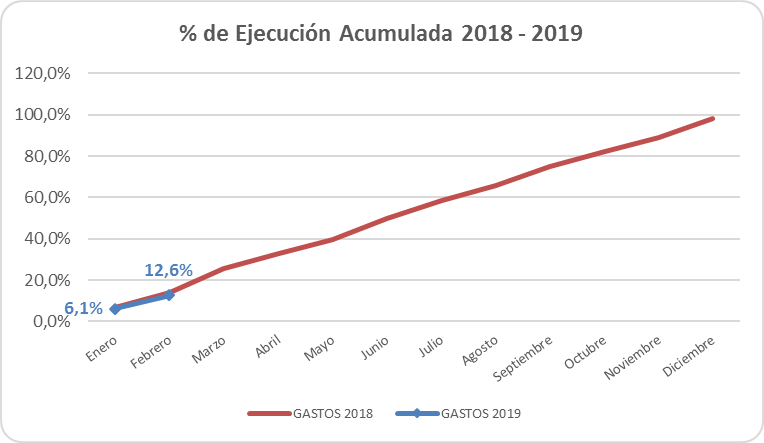 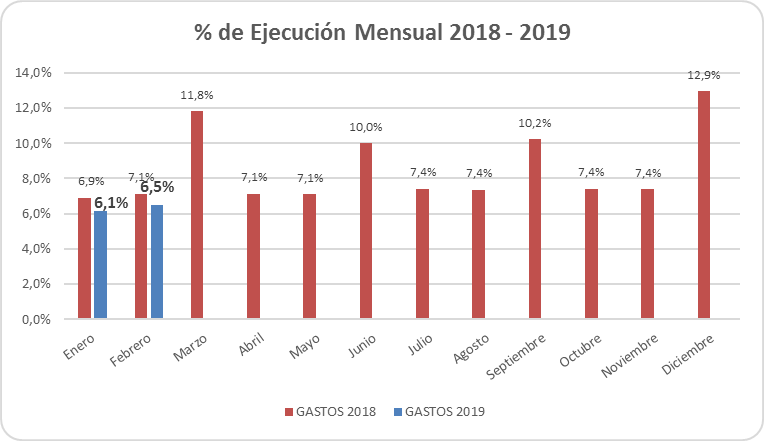 35
EJECUCIÓN ACUMULADA DE GASTOS A FEBRERO DE 2019 
CAPÍTULOS 61 AL 75, PROGRAMA 02 Y 03: INVERSIÓN REGIONAL
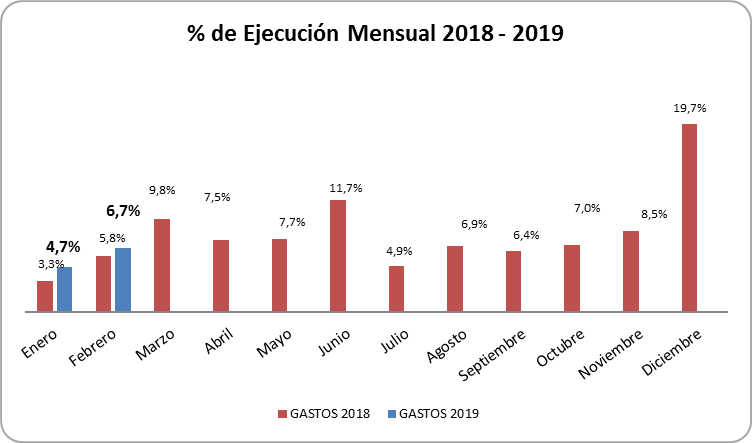 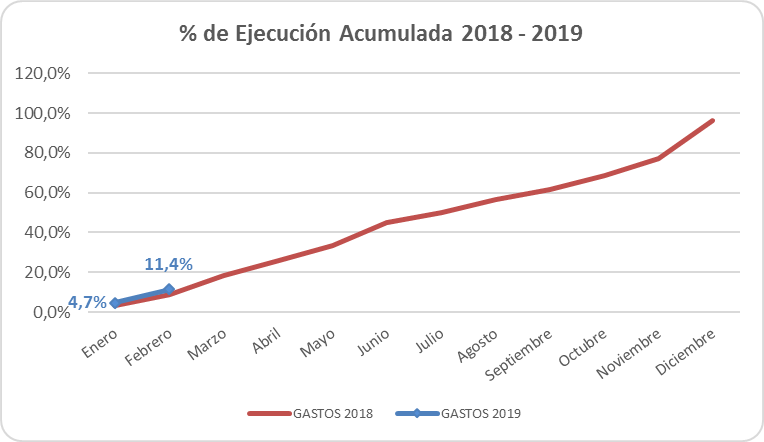 36